МБОУ «Лицей № 174»
БЕЗЛИМИТНЫЙ ИНТЕЛЛЕКТ
Дополнительная общеобразовательная программа, реализуемая в сетевой форме
Авторы: Гаврилов М.С,
Поддубный В.Я.
Дистанционный курс: http://lyc.zelenogorsk.ru/do/course/view.php?id=53
Информационный партнёр: https://www.prorobot.ru/lego.php?page=3
г. Зеленогорск, 2015 г.
Company Logo
Содержание
1
Цель:
Развитие технических способностей школьников подросткового возраста на материале конструирования технических изделий.
2
Задачи:
Ввести учащихся в понятийный аппарат инженерного творчества;
Применить технологии легоконструирования и моделирования;
Создать совместно с учащимися различные технические  конструкции по рисунку, схеме, условиям, по словесной инструкции;
Применить программирование в компьютерной среде Mindstorms на языке Nxt-G;
Создать места предъявления результатов конструирования учащихся.
4
3
Company Logo
Содержание
Ожидаемый результат:
Личностные результаты:

Формирование ответственного отношения к учению, готовности и способности обучающихся к саморазвитию и самообразованию;

Развитие самостоятельности, личной ответственности за свои поступки;

Мотивация учащихся к познанию, творчеству, труду;

Формирование осознанного, уважительного и доброжелательного отношения к другому человеку;

Формирование коммуникативной компетенции в общении и сотрудничестве со сверстниками в процессе разных видов деятельности;
4
3
Company Logo
Содержание
Ожидаемый результат:
Метапредметные результаты;

 формирование умения самостоятельно определять цели своего обучения, ставить и формулировать для себя новые задачи в учёбе и познавательной деятельности;
 формирование умения самостоятельно планировать пути достижения целей, осознанно выбирать наиболее эффективные способы решения учебных и познавательных задач;
 овладение различными способами поиска информации в соответствии с поставленными задачами;
 готовность слушать собеседника и вести диалог; излагать свое мнение и аргументировать свою точку зрения;
 формирование и развитие компетентности в области использования информационно-коммуникационных технологий;
 овладение основами конструирования, проектирования, механики программирования в компьютерной среде.
4
3
Company Logo
Содержание
Ожидаемый результат:
Предполагается, что к концу обучения по данной программе учащиеся: 

 будут создавать различные конструкции по рисунку, схеме, условиям, по словесной инструкции и объединённые общей темой;

 будут читать элементарные схемы, а также собирать модели как по предложенным схемам и инструкциям, так и по собственному замыслу;

 смогут предъявлять результаты своих изобретений перед сообществом.
4
Company Logo
Механизм реализации программы
Возраст участников – 10-13 лет;

Количество участников – 4 группы по 14 человек. 2 группы работают в очном, а 2 в дистанционном режиме.

Механизм набора – личное желание, входное собеседование.

Режим занятий:

Сентябрь-декабрь – по 1 часу 2 раза в неделю (28 ч.);

Интенсивное погружение на осенних каникулах (18 ч.);

Интенсивное погружение в декабре (18 ч.).
Company Logo
Механизм реализации программы
Учебно-тематический план включает в себя:
Компьютерное моделирование;
3Д-моделирование;
Итоговое оценочное событие;
Конструкторский проект;
Итоговое событие.

Компьютерное моделирование подразумевает проектную деятельность в виртуальной среде LEGO DIGITAL DESIGNER;

3Д-моделирование – создание виртуальных моделей в онлайн среде THINKERCAD.
 
Итоговое оценочное событие на основании экспертных листов оценивается метапредметный уровень учащихся, готовность проектов по критериям, формируется индивидуальный и командный рейтинг.
 
Конструкторский проект – это конструирование физических моделей машин и механизмов из конструктора LEGO MINDSTORMS NXT/EV3 с защитой итогового проекта учащихся по представленной теме.
Company Logo
Технологии
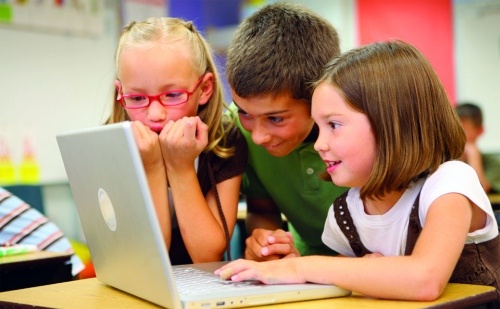 Метод проектов;
Ролевая игра.

Вместо лекций планируется 
использовать ролевую игру, 
в ходе которой создаются 
проекты по изготовлению 
различных изделий.

Например, на занятии 4 и 5 раздела 2 по 3Д-моделированию педагог включает детей в ролевую игру. Создаётся проблемная ситуация: ученики-астронавты находятся в космическом корабле, вышел из строя технический инструмент: отвёртка, гаечный ключ. Необходимо разработать модель и напечатать на 3Д-принтере новый инструмент.
Company Logo
Сетевое партнёрство
Лицей №174, г. Зеленогорск

6 педагогов, 
материальная база
СОШ №1,
г. Заозёрный

1 педагог
Сильное кадровое обеспечение:
 4 учебных года педагоги Лицея ведут занятия по легоконструированию, робототехнике, 3Д-моделированию для учащихся 2-10 классов.
 Команды учащихся многократно принимали участие в соревнованиях лицейского, городского и краевого уровня;
 Педагоги эксперты многократно участвовали в экспертных комиссиях, метапредметных олимпиадах школы Росатома, участвовали в качестве  проверяющих ГИА-9 и ГИА-11.
Мощная материальная база:
 Наличие специализированно помещения – «Лаборатория робототехники» включающего в себя:
 30 единиц стационарных ПК, ноутбуков, нетбуков;
3Д-принтер MAKERBOT с 8 кг. Пластика ABS в катушках;
 36 конструкторов LEGO MINDSTORM NXT (в том числе более современных - EV3), 
 20 ресурсных наборов (с запасными частями);
 Специализированные LEGO-столы для проведения соревнований, организации выставочных работ.
Слабое кадровое обеспечение:
 1 педагог год ведёт занятие по робототехнике;
 учащиеся несколько раз участвовали в городских соревнованиях.

Слабая материальная база:
 Наличие нескольких стационарных ПК;
 Наличие 5 конструкторов LEGO MINDSTORMS NXT;
Company Logo
Сетевое партнёрство
Обмен опытом между педагогами и учащимися.
Лицей №174,
 
г. Зеленогорск
СОШ №1,

г. Заозёрный
Раздел 1 – в моделировании сильны педагоги Лицея, обучающиеся в равных условиях;
Раздел 2 – в 3Д-моделировании стороны в равных условиях;
Раздел 3 – в итоговом оценочном событии привлечение педагога СОШ №1 в качестве эксперта позволит педагогу получить новый опыт;
Раздел 4 – педагог СОШ №1 владеет технологиями в преподавании легоконструирования и роботостроении на основе наборов MINDSTORMS, а значит учащиеся имеют конкурентное преимущество;
Раздел 5 – цель итогового события добиться максимально эффективного партнёрства.
Company Logo
Мониторинг результатов
По критериям оценивается каждое изделие, выполненное школьниками.

Личностные и метапредметные результаты оцениваются на основании 
экспертного листа при защите проектов, выполненных технических 
изделий на промежуточном и итоговом мероприятиях.
Экспертный лист конструкции:

ФИО участников команды __________
Название конструкции ______________
Критерий 1 (до 10 баллов) ___
Критерий 2 ____
Критерий 3  ____
 Итого баллов: ____
Критерии оценивания

Новизна технического изделия;
Функциональность, практическое применение;
Дизайн (внешний вид, цветовая гамма);
Company Logo
Мониторинг результатов
Фрагмент экспертного листа.
Блок метапредметных результатов:
* Существует ключ расчёта баллов.  Результат 10 балов является удовлетворительным.
Company Logo
Мониторинг результатов
Фрагмент экспертного листа. Блок личностных результатов:
* Каждый из пунктов делится ещё на 8 подпунктов по степени реализации проекта. За каждый из вопрос экспертного листа проставляются баллы.
МБОУ «Лицей № 174»
Спасибо за внимание!
Задавайте Ваши вопросы.
Дистанционный курс: http://lyc.zelenogorsk.ru/do/course/view.php?id=53
Информационный партнёр: https://www.prorobot.ru/lego.php?page=3
г. Зеленогорск, 2015 г.